Tehetség kutatás a MATEHETSZ számára
A kvalitatív és kvantitatív felmérés összefoglaló eredményei
Tartalomjegyzék
2
A kutatás háttere, célja, módszere
A kutatás módszere
Kvalitatív fázis
Cél: a kvantitatív kérdőív logikájának, nyelvezetének megalapozása
Kvantitatív fázis
Cél: a magyar lakosság véleményének reprezentatív feltérképezése
Módszer
7 db fókuszcsoport 

Célcsoportok
Átlagos képességű gyermekek szülei
6-12 éves (Bp) és 15-18 éves gyermekkel (Bp)
Kiemelkedő képességű1 gyermekek szülei
6-12 éves (Gyöngyös), ill. 15-18 éves gyermekkel (Bp)
Kiemelkedő képességű hátrányos helyzetű2 gyermekek szülei
6-18 éves gyermekkel (Gyöngyös)
Átlagos képességű tanulók
15-18 éves lányok (Bp) és 15-18 éves fiúk (Bp)
Módszer
CAWI
Reprezentatitivitás
országos, nemre, korra, iskolai végzettségre reprezentatív minta
Alminták és mintaméretek
Felnőtt, 18-59 éves minta: 1000 fő
ebből akinek van 6-19 éves gyereke: 491 fő
akinek van saját maga által tehetségesnek gondolt3 6-19 éves gyereke: 332 fő
olyan válaszadó, aki hátrányos helyzetű4 és van 6-19 éves gyereke:  197 fő
15-19 évesek: 160 fő
1Kiemelkedő képességű: külön tanárhoz járnak, versenyeken eredményeket érnek el, a jövőben, felnőttként is szeretnék kiteljesíteni az adott képességüket.
2 Hátrányos helyzetű: többségében cigány kisebbségi
3Tehetséges: „Ön tehetségesnek vagy kiemelkedő képességűnek tartja gyermekét bármilyen területen?”
4 Hátrányos helyzetű: ESOMAR C2 + D és E státuskategóriák
A kutatásban megválaszolandó kérdések
A lakossági véleményformáló csoportoktól megtudni:

Mi a tehetség?
Hogyan lehet felismerni?
Mi a tehetség értéke, társadalmi hasznosulása?
Mit ér a tehetség ma Magyarországon?
Hogyan lehet a felismert tehetséget gondozni?
Milyen ma Magyarországon a tehetséggondozás?
Mik a tehetséggondozással kapcsolatban meglévő elvárások?
A tehetség definíciója, a tehetséghez való viszony
Tehetséges gyerek jellemzése a felnőtt gondolkodásban
A tehetség inkább az átlagon felüli teljesítményt jelenti a felnőttek számára, és valamivel inkább az intellektuális, mint a fizikai képességeket értik alatta, és ebben összhang van a szülők egyes csoportjai közt.
Mit jelent az, hogy tehetséges gyerek?
(spontán válaszadás)
SPONTÁN/TÖBB VÁLASZ LEHETSÉGES/Bázis: Megkérdezettek a jelölt kategóriában
Az ábra a 2% feletti említéseket tartalmazza
7
A tehetséges gyerekek a felnőttek és a fiatalok szerint
A tehetséget alapvetően veleszületett képességeknek tulajdonítják, ami könnyebb előremenetelt tesz lehetővé. Ugyanakkor a kreativitás, eredetiség is egy fontos komponens – legfőképp a tanulók véleménye szerint. Az intelligenciával összefüggő képességek a tanulók szerint kisebb jelentőségűek, mint a felnőttek megítélése szerint.
Most néhány állítást olvashat, kérem válassza ki közülük azokat, amelyek Ön szerint egy tehetséges gyerekre lehetnek jellemzőek! 
(segített válaszadás)
Eltérés fiatalok vs. felnőttek
18-59 évesek
15-19 évesek
könnyebbség: 89%
kreativitás: 83%
könnyebbség: 84% 
kreativitás: 91% 
fellépés: 71%
intelligencia: 63%
fellépés : 72% 
intelligencia: 51% 
SEGÍTETT/TÖBB VÁLASZ LEHETSÉGES/N=1000  Bázis: Összes megkérdezett
8
Tehetség és befutott tehetség a felnőttek szerint
A befutott tehetség az elhivatottsága, magabiztos fellépése miatt lesz tehetséges gyerekből sikeres ember, de a sikerhez szükség van vele született képességekre éppúgy, mint új eredeti ötletekre, megújulási képességre. A hozott előnyök, a logikus gondolkodás képessége önmagában azonban kevesek szerint elegendő a sikerhez.
Most néhány állítást olvashat, kérem válassza ki közülük azokat, amelyek Ön szerint jellemzőek egy befutott tehetségre!
(segített válaszadás)
Eltérés befutott vs. tehetség
Tehetséges gyerek
Befutott tehetség
könnyebbség: 89%
kreativitás: 83%
könnyebbség: 82% 
kreativitás: 81% 
fellépés: 71%
intelligencia: 63%
intelligencia: 48% 
fellépés : 81% 
SEGÍTETT/TÖBB VÁLASZ LEHETSÉGES/N=1000  Bázis: Összes megkérdezett
9
A jó tanuló és a tehetséges gyerek a tanulók szerint
A tanulók szerint ahhoz, hogy valaki jó tanuló legyen, leginkább szorgalomra, ambícióra van szükség, de a kognitív képességek is fontosak. Egy veleszületett jó képességekkel rendelkező gyerek lehet tehetséges, de nem feltétlenül lesz belőle jó tanuló: gondolják a fiatalok.
Most néhány tulajdonságot olvashatsz, ami jellemző lehet egy jó tanulóra. Kérlek, válaszd ki közülük azokat, amelyek szerinted jellemzőek egy jó tanulóra!
Most, jelöld azokat a jellemzőket, amik egy tehetséges gyerekre lehetnek jellemzőek!
(segített válaszadás)
Jó tanuló  vs. tehetség gyerek
Tehetséges gyerek
Jó tanuló
könnyebbség: 82% (84) 
kreativitás: 71% (72) 
fellépés : 94% (72) 
SEGÍTETT/TÖBB VÁLASZ LEHETSÉGES/N=160, Összes megkérdezett
intelligencia: 88% (51) 
10
A felnőttek által ismert tehetséges emberek
Ismer-e Ön tehetséges embert, meg tudna nevezni ilyet?
(spontán válaszadás)
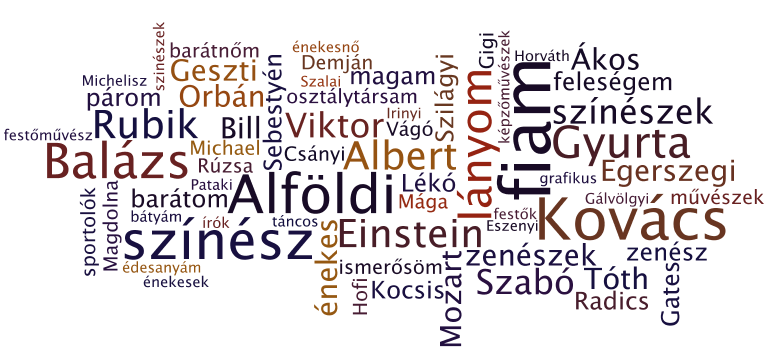 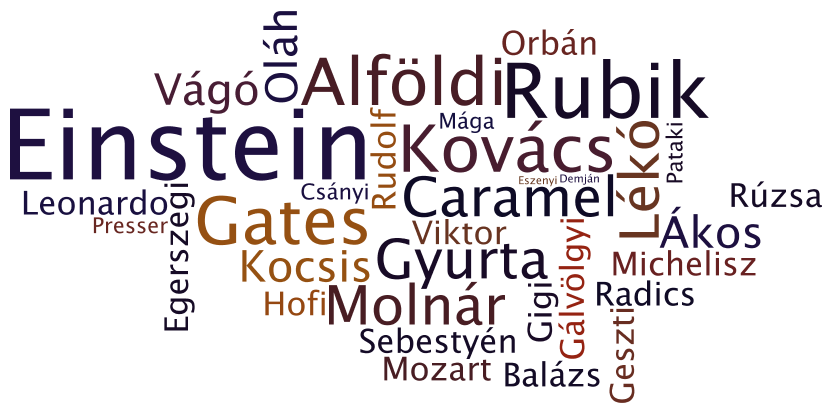 Az ábra a 2% feletti említéseket tartalmazza
SEGÍTETT/TÖBB VÁLASZ LEHETSÉGES/N=1000  Bázis: Összes 18-59 éves megkérdezett
11
A tehetség előnyei
Milyen előnyei vannak annak, ha valaki tehetséges?
(spontán válaszadás)
n=1000
Az ábra a 2% feletti említéseket tartalmazza
SPONTÁN/TÖBB VÁLASZ LEHETSÉGES/Bázis: Megkérdezettek a jelölt kategóriában
12
Mi jelentheti a sikert?
A siker forrása mind a felnőttek, mind a tanulók szerint alapvetően a külső elismerés és a személyes boldogság. Az anyagi elismerés fontosságát mindenki kisebbnek mondja, főleg a fiatalok, de ebben erős lehet a normatív válaszadás szerepe is.
Ha egy tehetséges gyerek megkapott minden támogatást, Ön szerint mi jelentheti a sikert a számára? 
(segített válaszadás)
18-59 évesek
15-19 évesek
SEGÍTETT/TÖBB VÁLASZ LEHETSÉGES!/Bázis: összes válaszadó. A feltüntetett értékek az adott válaszlehetőséggel nagyon vagy teljes mértékben egyetértők (TOP2Box) arányát jelzik.
13
A tehetség hátrányai a felnőttek és a tanulók szerint
A felnőttek inkább látják, hogy a tehetségnek lehetnek hátulütői is, mint a fiatalok. Amúgy viszont egyetértés van nagyjából abban, hogy a hátrányok leginkább a beilleszkedési zavarokhoz köthetők: irigység, magányosság, meg nem értettség.
18-59 évesek: Van-e Ön szerint valamilyen hátránya annak, ha valaki tehetséges?
(spontán válaszadás)
15-19 évesek: Most különböző állításokat olvashat, amelyek a tehetséggel, kiemelkedő képességgel kapcsolatosak. Kérem, mondja meg mindegyikről, hogy Ön mennyire ért egyet, vagy nem ért egyet velük.
(segített válaszadás)
18-59 évesek
15-19 évesek
n=1000
n=160
14
Attitűdök a tehetséggel, kiemelkedő képességekkel kapcsolatban a felnőttek és a tanulók körében
18-59 éves felnőttek
15-19 éves tanulók
Most különböző állításokat olvashat, amelyek a tehetséggel, kiemelkedő képességgel kapcsolatosak. Kérem, mondja meg mindegyikről, hogy Ön mennyire ért egyet, vagy nem ért egyet velük.
(segített válaszadás)
A következőkben a tehetséges gyerekekre vonatkozó állításokat olvashatsz. Kérlek, mondd meg mindegyikről, hogy mennyire értesz egyet vagy nem értesz egyet vele. 
(segített válaszadás)
A tehetség nem tör utat magának – a válaszadók mindössze 18%-a gondolja, hogy „a tehetséget nem kell támogatni, az magától is kitör”
A tehetség felismerése és segítése közös társadalmi feladat (67%), az ebbe fektetett energia pedig meg is térül, hiszen a tehetséges emberek növelik az ország hírnevét (74%), ők az ország sikerének motorjai (58%)
Az igazi tehetség nem az iskolában tör elő – a válaszadók 44%-a értett többé-kevésbé egyet a fenti állítással
A nem iskolai órákhoz kapcsolódó tehetségnek is van esélye kibonta-kozni (felismerik és értékelik (54 ill., 57%) és csak 22% szerint nincs így.
A magyar környezet visszahúzza a tehetséget (36%), de nem ez a meghatározó vélemény.
SEGÍTETT/TÖBB VÁLASZ LEHETSÉGES/N=1000  Bázis: Összes 18-59 éves megkérdezett. A feltüntetett százalékos értékek az adott állítással teljes mértékben vagy nagyon egyetértők arányát jelölik. Az itt szerepeltetett állítások csak a legszemléletesebb példák, a lista ennél több állítást tartalmazott.
SEGÍTETT/TÖBB VÁLASZ LEHETSÉGES/N=160  Bázis: Összes 15-19 éves megkérdezett. A feltüntetett százalékos értékek az adott állítással teljes mértékben vagy nagyon egyetértők arányát jelölik. Az itt szerepeltetett állítások csak a legszemléletesebb példák, a lista ennél több állítást tartalmazott.
15
[Speaker Notes: A 18-59 éves felnőttek inkább gondolják úgy, hogy a hazai környezet visszahúz (52%), mint a fiatalok.
Akinek 6-19 éves tehetséges gyereke van, inkább gondolja, hogy a tehetség felismerése és segítése közös társadalmi feladat (76% vs. 67% Total), és hogy a tehetség az ország sikerének motorja (65% vs. 58% Total).
Egyáltalán nem gondolják a felnőttek, hogy a tehetség anyagilag „megéri” (csak 25% érzi így).]
A tehetséges gyerek jellemzői
A tehetségnek nincsen csak egy indikátora összetett megfigyelést igényel a felfedezése
Egyértelműen úgy vélik veleszületett adottság teremti meg a tehetség alapjait, amihez a további tulajdonságok párosulnak
”
”
”
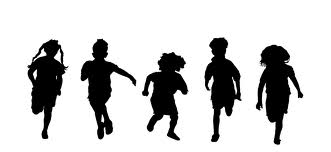 Magabiztosabbak, mert több elismerésben részesülnek (tanulók)
Látják, hogy még nincsenek ott, ameddig el lehet jutni, és ez hajtja őket. (tehetséges gyerek szülei)
Nem érzik úgy soha, hogy már mindent tudnak (tehetséges gyerek szülei)
Magabiztos
Kitartó
Nyitott
Gyorsan tanul
Vidám, boldog
„Megszállott” – Nagy energiákat fektet a tevékenységbe  -
Határozott
Erős intrinsic motiváció
Elkötelezett (a feladat iránt)
Kreatív
Céltudatos
A tehetség megnyilvánulási formái
A tehetség területeinek első asszociációi az iskolán kívüli területekre összpontosulnak
A tradicionális  területek










A nem tradicionális tehetségekben való gondolkodás a szülők között nem merült fel:jó kommunikáció, logikai képesség, szervezőkészség stb.
Sport és művészetek 
Az akadémikus tárgyakkal/területekkel nem találkoztunk (pl. matek, fizika stb.):
Az iskolai tárgyakban való teljesítés alapvető elvárás, az ott kiemelkedő teljesítményt nem feltétlenül illetik a tehetség szóval
Azok akik az iskolai akadályokat könnyedén veszik elsősorban a tanuló csoportokban kerültek elő, mint tehetségek
 a tehetség az akadémikus/klasszikus iskolai tárgyakon kívüli területeken nyilvánul meg leginkább, illetve jelent értéket!
Ezek a területek mutatkoznak a legkönnyebben megragadhatónak  emelik a különlegesség érzést, maga az, hogy az iskolai dolgok mellett csinál mást is, különlegessé teszi – jó hobby
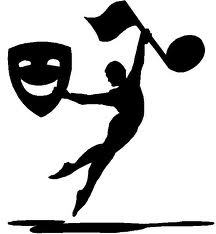 Jó tanuló és tehetség megkülönböztető vonásai
A tanulás terén a jó tanuló illetve a tehetség között igazán csak a gyerekek, illetve azok a szülők  képesek a különbséget látni, akiknek a gyereke maga is tehetséges.
Vs.
Jó tanuló
Tehetséges
”
”
”
”
Csak egy területre összpontosítanak, azt érzik igazán fontosnak
Sokat gyakorolnak abban, ami érdekli őket
Nem várt gondolatokkal/designokkal rendelkeznek
Ugyanazon cél eléréséhez kevesebb gyakorlásra van szükségük
Első próbálkozásra  is sikerélményük van
Több területen is jól teljesítenek
Sokat tanulnak
Tökéletesen másolnak – magolnak
Görcsösek, merevek
A társadalmi elvárásoknak képesek megfelelni
Aki magol, és úgy jó tanuló, az nem tehetséges (tanulók)
Stréber, semmi mást nem csinál csak tanul éjjel nappal (Tanulók)
Elsőre nagyon jó lesz benne.(tehetséges gyerek szülei)
Jó a felfogóképességük, hamar megjegyzik az összefüggéseket. Nem feltétlenül ötös tanulók, de jó jegyeik vannak. (tanulók)
A tehetség felismerése
A tehetség felismerésének időpontja
A többség szerint a tehetség bármely életkorban kiderülhet, de azért döntően legkésőbb kisiskolás korban. A tehetséges gyerekkel rendelkezők még inkább már az iskola előtti éveket említették.
Milyen korban lehet Ön szerint felismerni a tehetséget?
(segített válaszadás)
SEGÍTETT VÁLASZADÁS / 18-59 éves felnőtt minta, Bázis: n=1000 fő; a „bármely életkorban” válaszopció csak önmagában volt választható, a többi válaszlehetőség többválaszos opcióként volt megadva, így a százalékok összege meghaladja a 100%-ot.
20
Ki ismeri fel a tehetséget
Mind a felnőttek, mind a gyerekek szerint a szülő szerepe a legmeghatározóbb a tehetség felismerésében, ugyanakkor az óvónő, tanár illetve külön tanár szerepe sem megkérdőjelezhető: ez utóbbiak szerepét különösen a tanulók látják fontosnak.
Ön szerint ki mondja meg egy gyerekről, hogy tehetséges-e valamiben? Amennyiben többet választ, kérem, jelölje a sorrendet! Jelölje 1-essel akinek a leginkább a feladata, 2-essel a következőt, stb.
(segített válaszadás)
Eltérés fiatalok vs. felnőttek
18-59 évesek
15-19 évesek
n=1000
n=160
SEGÍTETT/RANGSOROLÁS/Bázis: Megkérdezettek az adott demográfiai csoportban
21
[Speaker Notes: Ha nem a tehetséget általában nézzük, hanem az egyes tantárgyakkal, képességekkel kapcsolatban a tehetség felismerését, akkor a tanár, különtanár szerepe jelentősen magasabb. A szervezőkészséget leszámítva valamennyi tantárgy, terület vonatkozásában a tanárt, óvónőt, illetve a sport esetében az edzőt nevezték meg a felnőttek, mint akinek elsősorban feladata a tehetség felismerése.]
Kinek a feladat elsősorban a tehetség felismerése
Míg általában a tehetség felismerését elsősorban a szülő feladatának tekintik, addig az egyes szaktárgyak terén (vélhetően a szükséges kompetencia hiánya miatt) a pedagógus szerepét tekintik elsődlegesnek. Egyedül a zene, a képzőművészet  (és a szervezőkészség) terén látják a szülők szerepét kiemelkedőnek.
Az adott területen kinek a feladata Ön szerint ELSŐSORBAN a tehetség felismerése?
(segített válaszadás)
EGYVÁLASZOS KÉRDÉS, Bázis: 18-59 évesek, n=1000
22
A tehetség felismerés és gondozás főszereplői
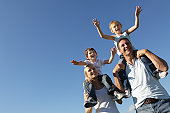 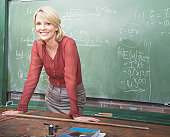 #1
#2
Tanár/adott terület szakembere
Szülő/család
Észlel -  mi iránt érdeklődik a gyerek
Lehetőséget teremt a kibontakozásra
Folyamatosan támogat
Folyamatosan megerősíti a szülőt
Segíti a szülőt és a gyereket a fejlődésben – 
Megmutatja a lehetséges lépéseket
A szülő meghatározó szerepe
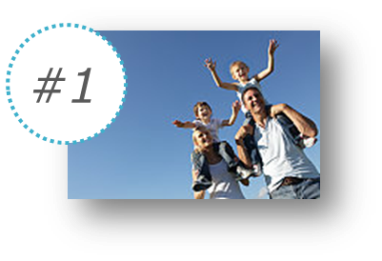 A szülő nem tudatosan keresi azt, amiben a gyermeke kiemelkedő vagy tehetséges. 
Elsődleges szempont a szülő számára, hogy a kötelező iskola mellett egy hobbyt, valamilyen szabadidős tevékenységet találjon a gyermeke számára, amiben a gyermek kedvét leli.
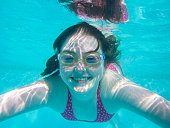 ”
Elsődleges feladata, hogy felméri a gyermek természetes érdeklődését
Megteremti a lehetőséget, hogy a gyermeke éppen aktuális érdeklődésének megfelelően kipróbálhassa magát, hogy megtalálja azt, ami igazán tetszik neki.
A szülő nem a tehetséget látja a gyermekében, hanem hogy az adott területen 
ügyes
könnyen veszi a lehetőségeket, 
Nagy szenvedéllyel űzi a tevékenységet, és
Könnyedén ugyanakkor sikerélményekkel tevékenykedik benne
Lehetőséget teremt arra, hogy felfedezzék a tehetségét
Ahhoz, hogy tehetségként viszonyuljon a gyermekéhez fontos a külső/szakértői visszajelzés a számára
Gyerekkorban a tehetség csak hobbiként működik (tehetséges gyerekek szülei)
A szülők és a tehetség viszonya 1.
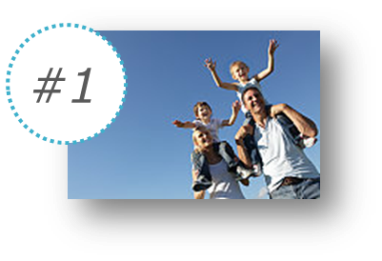 A szülő számára a gyereke tehetsége ambivalens: büszkeséggel tölti el, miközben erős kétségekkel, és félelmekkel is együtt jár.

Nagy felelősséget tesz a szülőre
A szülő felelőssége, hogy mit kezd gyermeke tehetségével, odafigyel-e rá és keresni kezdi-e a lehetőségeket vagy sem
A szülő segítheti leginkább, hogy optimalizálják a tehetség taníttatását
Bizonytalanságérzetet szül a szülőben
A tehetséges gyermek előrehaladása egy nem konvencionális út bejárását valószínűsíti, amelyben a szülő nem jártas
Szociális és anyagi értelemben is a gyermekük más, és mást igényel
Egyedüllét érzése
A szülőnek egyedül nincs meg az ismerete, ill. az eszköze arra, hogy a gyermekét elindítsa, főként, ha a tehetség területe nem kapcsolható az iskolához, vagy a tradicionális területekhez
A szülők és a tehetség viszonya 2.
A tehetség kibontakoztatása óriási energiákat követel a szülőtől
Fizikai támogatás
Felkutassa és kiválassza a legmegfelelőbb helyet, ahol a gyermeke előrébb lendülhet 
Állandó tájékozottságot igényel a témában és lehetőségekben
Folyamatosan követi a gyermeke előmenetelét
Anyagi támogatás – állja a külön órák, felszerelések, utazások stb. költségeit
Lelki támogatás – a gyerek állandó bíztatása, ha nehézségekbe ütközik, csügged




A szülő a tehetség felfedezésétől kezdve állandó támogatást igényel, hogy szembenézzen és megbirkózzon a nehézségekkel a tehetség kibontakoztatása 
 érdekében - „valakitől mindenképp kell kérni tanácsot, másképp nem megy”
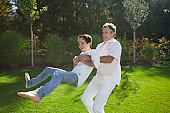 ”
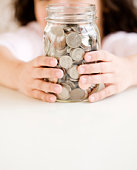 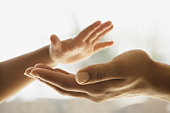 Hiába mondja a tanárnő, hogy jól rajzol, ha nem viszem el a gyerekem ide oda külön órára … A  tanár nem fogja helyettem, a heti egy óra meg kevés (tehetséges gy.sz.)
A szülők félelmei a tehetséggel kapcsolatban
Általános vélekedés: 
arra a tevékenységre, amiben tehetséges a gyermek -  főként, ha az a sport és művészetek -  nem lehet építeni a jövőt. Kétséges, hogy megélhetést biztosít-e majd a gyerek számára. 
A legnagyobb félelem a tehetséggel kapcsolatban, hogy könnyen a tanulás rovására mehet 
Az iskolai teljesítés az elsődleges a tehetség versus iskola hierarchiájában
A szülők félnek, hogy ha megfordul, a gyerek jövőbeli boldogulását kockáztatják
A tehetség egy plusz adottság, de önmagában nem jelent egzisztenciális biztonságot 
Kevesen és csak a legtudatosabb szülők tudnak élni vele

Az iskola az élet/jövő igazi megalapozója
”
”
Ne csak ebből álljon az élete, mert erre nem lehet mindent feltenni, mert nem biztos, hogy ezzel felnőttként meg tudja állni a helyét.(tehetséges gy.sz.)
A legfontosabb az iskola, aztán a tehetségével majd felnőttként azt kezd, amit szeretne, majd ő meglátja. (tehetséges gy.sz.)
A szakértők szerepe – tanár, edző stb.
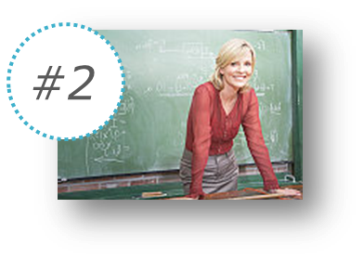 A szakértő – aki lehet tanár,edző, magántanár stb.- a szülő legnagyobb bázisa
Szerepe:
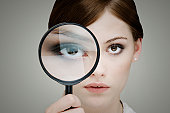 #1
A tehetség felfedezése
A szakértő véleménye mondja ki azt, ha egy gyerek tehetséges
A szülő számára szükség van egy külső megerősítésre, visszajelzésre ahhoz, hogy objektíven tudja látni azt, hogy a gyermeke teljesítménye milyen szinten mozog
A szülőnek csak benyomása lehet, nincsen valós összehasonlítási alapja
 A szakértő véleménye egyfajta bíztatás, aminek a hatására a szülők attitűdje a hobbi szintű tevékenységhez megváltozik, ők maguk is motiváltabbak lesznek
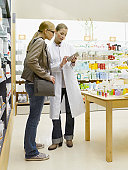 #2
A szülő orientációja és segítése
A pedagógus tanácsadó szerepbe lép át
A szülők elsődleges információforrása és kapcsolattartója a tehetség felfedezése után a tehetség elindításának első lépéseitől kezdve folyamatosan
Elvárás (feltételezik), hogy birtokában legyen azoknak az ismereteknek, amelyekkel segíthetik a szülőt, hogy merre induljanak és hova forduljanak a tehetséges gyerekükkel
Az iskola szerepe - elvárások
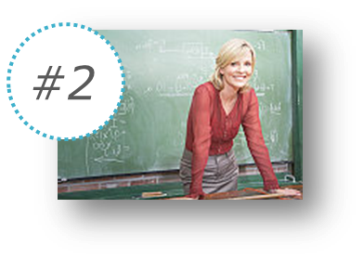 A tehetség felfedezésének fontos helyszíne lehetne az óvoda/iskola
Általános vélekedés: minél fiatalabb korban derül ki a tehetség, annál nagyobb ívet képes befutni
Az óvoda, iskola kezdetét tekintik a felfedezés szempontjából kiemelten fontos időszaknak
Ebben a közegben sok új területtel találkozik a gyerek és társas közegében is megmérettetik
 Éppen ezért a pedagógusnak itt fokozott szerepet tulajdonítanak
Legyenek fokozottan érzékenyek, hogy meglássák a kiemelkedő gyerekeket 
Osszák meg tapasztalataikat a szülőkkel

Ugyanakkor jelenleg úgy érzik, hogy az iskola nehezen képes megfelelni ennek a feladatnak
A tanárok nem motiváltak, egyszerűbb számukra nem észre venni azt, aki „kilóg” 
 A tanároktól több támogatást és odafigyelést igényelnek
Az iskola szerepe – tanulók
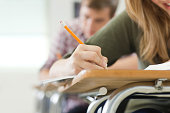 A szülőkhöz hasonlóan a tanulók is az iskola szerepét hangsúlyozzák
Az iskola számukra
Jelenti a lehetőséget, hogy észrevegyék az embert
Megmérettetésre ad módot
Visszajelez, hogy az adott területen milyen – jó/kevésbé jó

DE! Úgy érzik, hogy az iskola csak addig támogató, ameddig az iskola profiljába illő tevékenységben mutatkozik meg a tehetség
Ellenkező esetben sokszor az iskola választás elé állítja a diákokat
”
”
”
Ezzel annyira meg tudják ijeszteni a fiatalokat, hogy hanyagolja azt, amiben tehetséges, azért hogy később meg tudjon élni.
Szerintem is az iskola nagyon sok téren megijeszti a gyerekeket, nekem is sokan mondták, hogy inkább tanuljak, és hagyjam abba a táncot.
Órán kívül észreveszik, de amikor azt mondod, hogy tegnap edzésen voltam 4 órán keresztül, és azért nem készültem, akkor az már nem érdekli.
A tehetség érvényesülése illetve elkallódása
A tehetség lehetőségei Magyarországon
Pesszimista hozzáállás jellemző
Siker kizárólag külföldön lehetséges, a tehetség Magyarországon nem érték
Egybehangzó vélemény, hogy Magyarországon nincsenek meg sem anyagi sem szakmai szempontból azok a lehetőségek, hogy a tehetség kibontakoztatása igazán sikeres legyen
Külföldhöz képest hátrányból indulnak a magyarok
Az az elképzelés él, hogy külföldön sokkal alázatosabban és nagyobb odafigyeléssel fordulnak a tehetséges gyerekek neveltetése/taníttatása iránt, ezáltal nagyobb kifutási lehetőséget, nagyobb ív bejárását biztosítják a számukra
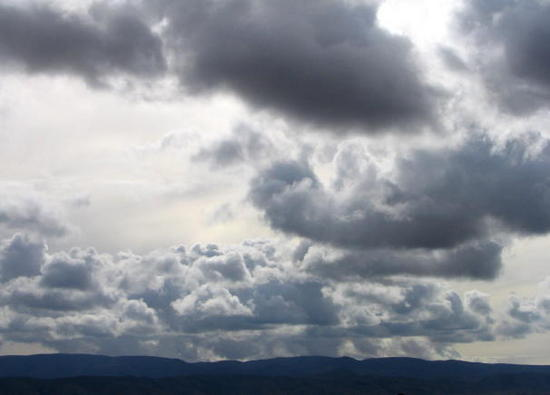 ”
”
Nem sok lehetősége van ma Magyarországon, mert itthon ez nem akkora érték (tanuló)
Magyarországon csak akkor értékelik az embert, amikor már elment. Akkor azt mondják, hogy hú de ügyes festő, vagy híres zenész, fizikus, bármi. (hátrányos helyzetű szülők)
A tehetség buktatói
Nem hisznek abban, hogy a tehetség megtalálja az útját – hamis illúzió

Nagyon könnyen elkallódik, elsősorban, ha
nincs mögötte egy erős szülői/családi támogatás
a szülő kishitű, vagy nem támogatja, nem lát benne fantáziát
Pénzhiány
A tehetség kibontakoztatása kifejezetten költséges, ami nem mindenki számára vállalható
Eszközök, külön óra, utazások stb. 
Az egyik legnagyobb nehézségnek tekinti a kibontakoztatás megfelelő finanszírozását
Ha az erős belső motiváció hiányzik a tehetséges gyerekből
Ha nincs meg benne elhatározás, nincs jól definiált cél, amire törekedne
”
Rengeteg idő és pénz kell hozzá! Anyagi kérdés ez is, az biztos. Itt ezen el is vérzik sok tehetség szerintem.(tehetséges gy.sz.)
Tehetségesek és az ebből sikeressé válók vélt aránya
Az emberek – és főleg a felnőttek – véleménye szerint a magyarok bár nagy hányada tehetséges, a tehetségek többsége nem tud sikeressé válni, miközben úgy vélik, külföldön a tehetség jobban érvényesül.
Ön szerint a magyar társadalom hány százaléka tehetséges?  - És hány százaléka lesz sikeres?
Mit gondol, külföldön milyen arányban élnek tehetséges emberek? - És ott hány százalékuk lesz sikeres?
(spontán válaszadás)
18-59 évesek
15-19 évesek
Eltérés fiatalok vs. felnőttek
A fiatalok ennek arányát alacsonyabbra (54%) becslik
A tehetséges magyarok 71%-a elkallódik, nem érvényesül
n=1000
n=160
SPONTÁN/Bázis: Teljes sokasság, A feltüntetett százalékos értékek a megkérdezett válaszokból képzett egyszerű számtani átlag
34
A tehetség elkallódásának okai
A tehetség az emberek szerint leginkább pénzhiány miatt nem tud eléggé kibontakozni Magyarországon, de emellett fontos tényezőt jelent a tanulók szerint az önbizalom hiánya is.
Ön szerint milyen okból kallódik el tehetség Magyarországon? 
(segített válaszadás)
18-59 évesek
15-19 évesek
IDŐ?
PÉNZ?
KOMPETENCIA?
n=1000
n=160
SEGÍTETT/TÖBB VÁLASZ LEHETSÉGES/Bázis: összes válaszadó
Szignifikánsan alacsonyabb érték a tanulók körében a felnőttekhez képest
35
Kinek lehet jó a tehetség kiteljesedése?
A tehetség elkallódása azért is veszélyes és kár, mert amúgy mindenki meg van győződve róla, hogy az ha egy  tehetség ki tud bontakozni végső soron az egész ország, a nemzet számára előnyös.
Kinek lehet az jó, előnyös, ha egy ilyen tehetség kiteljesedik? 
(segített válaszadás)
18-59 évesek
15-19 évesek
n=1000
n=160
SEGÍTETT/TÖBB VÁLASZ LEHETSÉGES/Bázis: összes válaszadó
Szignifikánsan alacsonyabb érték a tanulók körében a felnőttekhez képest
36
A tehetséges gyerek felelőssége
18-59 évesek: Ugyancsak ez a gyerek, aki megkapott minden támogatást, Ön szerint tartozik-e a következők közül bármivel az őt támogató társadalom felé?
15-19 évesek: Szerinted, kell-e a tehetséges gyereknek valamit tennie az osztályában, szűkebb környezetében, van-e valamilyen elvárás felé? Mi ez?
(segített válaszadás)
18-59 évesek
15-19 évesek
n=1000
n=160
SEGÍTETT/TÖBB VÁLASZ LEHETSÉGES!/
Bázis: összes válaszadó; az adott válaszlehetőséget választók százalékos arányai
Szignifikánsan alacsonyabb érték a tanulók körében a felnőttekhez képest
Szignifikánsan magasabb érték a tanulók körében a felnőttekhez képest
37
Ki számára hasznos a tehetség? 1.
A tehetséget hasznosság tekintetében individualista megközelítés jellemzi
Elsősorban a tehetséges személyről szól, az ő lehetőségeiről és életéről  
A tehetség befektetés a gyermek jobb jövőjéért
Sem a szülők, sem a tanulók nem érzik úgy, hogy a tehetséges személy bármilyen kötelességgel tartozik bárki felé, nem kell vele elszámolnia
A szülő számára a gyereke sikere erkölcsi értékkel bír: elégedettség és büszkeség érzése
Anyagi elvárás -, megtérülés nélkül
”
”
A hátrányos helyzetű szülők magasabb elvárásokat fogalmaznak meg a tehetséges gyerekkel szemben, nyilvánvalóan felvállalják, hogy a tehetség befektetés
Az erősebb és szolidárisabb rokoni kapcsolatok révén a szülők mellett más rokonok is részt vesznek a gyerek támogatásában, 
Hangsúlyozzák, hogy a tehetséges gyerek egy „közösségi befektetés”
A tehetséges gyerek, amennyiben sikerre viszi a tehetségét, tartozik a közösségnek
Nem az anyagi részét kell nézni, mert azt nem fogod tudni soha visszaforgatni. (tehetséges gy.sz.)
Most heti kétszer kell fizetni, pár ezer forintot. Reméljük, hogy egyszer visszahoz valamit a szakma (hátrányos helyzetű szülők)
Ki számára hasznos a tehetség? 2.
A tehetséget a közösség ill. a társadalom számára is hasznosnak tekintik  építik az ország „renoméját”
DE! a hétköznapi ember szintjén, a társadalmi hasznosság messzi / távoli gondolat
A jövőt, sikereket illetően földhözragadtak, nincs előttük távlati célként, hogy az ő gyereke fogja képviselni majd egyszer az országot

A társadalmi hasznosság gondolata üres – tényleges motiváló ereje, értéke nincsen 
A tehetséget társadalmi szinten nem tartják motornak és gazdasági hasznot hajtónak
”
Ja, hát igen, előny lehet az országnak is. Elismerik az országot. Mint az úszóink. Arról biztos, hogy nagyon jól tudják, hogy magyar úszók szuperek. (átlagos gy.sz.)
A kibontakoztatás színtere
A tehetséggel egyértelműen foglalkozni kell! 
Meg kell adni a lehetőséget, hogy gyakorlással maximálisan kiaknázhassa a gyerek a benne rejlő lehetőségeket
A kibontakozás színtere egyértelműen a közoktatáson kívül áll, a közoktatást önmagában kevésnek tartják, rendszere nem támogatja a tehetség kibontakozását
A tehetség mindenképpen speciális foglalkozást igényel, amelynek színtere a különböző területekre szakosodott iskolák, egyesületek, klubok, foglalkozások stb.
A gyerekek itt specifikus támogatásban részesülhetnek
A szülők specifikus információkhoz jutnak/tájékoztatást kapnak
”
”
”
Egy mentor kell a gyereknek, aki foglalkozik vele és azt a szülőnek kell megkeresnie mindenképp (átlagos gy.sz.)
A tehetséggel foglalkozni kell, gyakorlás, edzés nélkül nem ér semmit a tehetsége (átlagos gy.sz.)
Az első lépés mindenképpen a tehetség felfedezése. Innentől fogva a szülő kutyakötelessége hogy éljen ezzel a dologgal! És keresse a lehetőségeket (tehetséges gy.sz.)
A tehetség gondozása
Tehetséggondozás
A tehetséggondozás első asszociációi, és mit várnak tőle?

Mindenképpen fontosnak tartják, hogy tanítsák és fejlesszék a képességet
Fölkarol és terelget
Lehetőségeket biztosít a képzésre
Tájékoztatást és iránymutatást nyújtson
Segít az edző/iskolaválasztásban
Anyagi támogatást nyújtanak
”
”
Ne csak a támogatásról szóljon, hanem a képességfejlesztésről is, meg a patronálásról. Komplex dolognak kell, hogy legyen! (tehetséges gy.sz.)
Vagy eljuttatnak olyan helyekre, amikről te nem is tudsz. Sokszor elég az, ha kicsit jobban felnyitják a szemünket.(tanulók)
Kinek kell elsősorban foglalkoznia a tehetséges gyerekkel? – a legmegmeghatározóbb szereplők
Kinek a feladata, hogy előmozdítsa a tehetséges gyerekek fejlődését? Kérem, ismét jelölje a sorrendet!
(segített válaszadás)
18-59 évesek
15-19 évesek
n=1000
n=160
SEGÍTETT/TÖBB VÁLASZ LEHETSÉGES/Bázis: összes válaszadó. A feltüntetett százalékos értékek az adott személyt, intézményt első helyen említők arányát jelölik.
43
Hogyan kell foglalkozni a tehetséges gyerekkel?
A versenyek mindenki számára legfontosabb területet jelentik, a hátrányos helyzetűek számárára a többiekhez mérten is erősebben
Az iskolán kívüli óra a tehetséges gyerekkel rendelkezőknek kevésbé jó megoldás, mint az átlagnak, ők a teljes mintához képest szignifikánsan jobban szeretnék az iskola keretei között, egyénre szabottan megoldani a tehetség támogatását
Szignifikánsan magasabb a teljes mintához képest
Szignifikánsan alacsonyabb a teljes mintához képest
Ön szerint, hogyan kell foglalkozni a tehetséges gyerekkel? Melyiket tartja a legmegfelelőbbnek? Melyik lenne a második és melyiket tenné a harmadik helyre?
SEGÍTETT/TÖBB VÁLASZ LEHETSÉGES!/Bázis: Megkérdezettek az adott demográfiai csoportban
44
A tehetséges gyerekek támogatási, segítési lehetőségei
A következőkben lehetőségeket olvashat, hogy hogyan lehet segíteni, támogatni tehetséges gyerekeket. Kérem, mondja meg mindegyikről, hogy Ön személy szerint mennyire tartja fontosnak azt. 
(segített válaszadás)
18-59 évesek
akiknek van 6-19 éves tehetségesnek ítélt gyereke
n=1000
n=332
SEGÍTETT/TÖBB VÁLASZ LEHETSÉGES/Bázis: összes válaszadó. A feltüntetett százalékos értékek az adott személyt, intézményt első helyen említők arányát jelölik.
Szignifikánsan magasabb érték a teljes mintához képest
45
Motiválási lehetőségek fontossága
Egyértelműen a dicséret a legfontosabb eszköz,  függetlenül attól, hogy az a családtól vagy a szakembertől jön. A verseny megnyerése szintén fontos, különösen, hogy a tehetség kibontakoztatásában a legfontosabb lehetőség volt
Mi jelenthet a tehetséges gyerek számára motivációt?  A következőkről kérem, ismét mondja meg, hogy mennyire fontos Ön szerint a gyerek számára! 
(segített válaszadás)
18-59 évesek
15-19 évesek
akiknek van 6-19 éves tehetségesnek ítélt gyereke
n=1000
n=328
n=160
SKÁLÁVAL SEGÍTETT VÁLASZADÁS 1: EGYÁLTLAÁN NEM FONTOS, 
5: KIFEJEZETTEN FONTOS, S/Bázis: Megkérdezettek az adott demográfiai csoportban
46
Kit kell leginkább támogatni
Ha továbbra is tehetséges gyerekekre gondol, Ön szerint kit kell közülük leginkább támogatni?
(segített válaszadás)
SEGÍTETT/EGY VÁLASZ /Bázis: Megkérdezettek az adott demográfiai csoportban
47
Tehetségesnek tartott gyerekek aránya
A gyerekek saját magukat kisebb arányban tartják tehetségesnek, mint a szülők általában a gyerekeket. Ugyanakkor a szülők a saját gyerekeiket illetve a tanulók magukat valamivel magasabb arányban tartják tehetségesnek, mint általában a magyarokat.
18-59 évesek: Ön tehetségesnek, vagy kiemelkedő képességűnek tartja gyermekét bármilyen területen?
15-19 évesek: Te tehetségesnek érzed-e magad bármiben?
18-59 évesek
hátrányos helyzetű és van 6-19 éves gyereke
van 6-19 éves gyereke
15-19 évesek saját magukról
Ugyanők a magyarok 46%-át tartják tehetségesnek
Ugyanők a magyarok 35%-át tartják tehetségesnek
A szülők a 6-19 éves gyerekeik nagyobb arányáról nyilatkozott így
n=1000
n=491
n=197
n=160
SEGÍTETT/EGY VÁLASZ /Bázis: Megkérdezettek az adott demográfiai csoportban
48
Talált-e támogatást a jó képesség fejlesztéséhez
Az érintett gyermekek zöme mind a tanulók, mind szüleik szerint is kap segítséget a képességfejlesztéshez. Ennek legfőbb formája és helyszíne az iskolai képzés
Talált-e Ön segítséget, lehetőséget ennek a jó képességnek a fejlesztéséhez? 
(segített válaszadás)
18-59 évesek, akiknek van maga által tehetségesnek ítélt gyermeke
15-19 évesek, akik tehetségesnek érzik magukat bármiben
n=259
n=87
SEGÍTETT/TÖBB VÁLASZ /Bázis: akinek van tehetségesnek gondolt gyereke; 15-19 évesek: Aki tehetségesnek érzi magát az adott demográfiai csoportban
49
Támogatások
Intézmények nyújtotta támogatásokról kevés információval rendelkeznek a szülők, a promptolt lehetőségekről nem is hallottak, 
A szülők nem kezdeményeznek, nem járnak utána a lehetőségeknek

Az edző és iskola kell, hogy közvetítő szerepet betöltsön
Övék a legmeghatározóbb szereplők a szülő szemében
A tanárra/edzőre bízzák magukat
”
”
Nekünk ott van  az egyesület és ők megoldják. (tehetséges gy.sz.)
Elsősorban az iskolák és klubok kell, hogy tudják, hogy hol vannak ilyenek. (tehetséges gy. sz.)
A segítség formái
Spontán említések
Alapítványok, pl.: Csányi alapítvány, Soros alapítvány, MOL programja
De! azzal, hogy hogyan, milyen formában nyújtanak segítséget és kik számára, arról szinte nincsenek információik
Promptolt támogatók
Önkormányzat – pénzzel támogat, pályázni kell rá
Ösztöndíjat nyújt, eredmény alapján támogat, így az éppen felfedezett tehetség számára nem jelent segítséget
Civil szervezetek és cégek
A sporthoz és rendezvényekhez/ versenyekhez kapcsolják őket mint szponzorokat – elsősorban anyagi támogatást nyújtanak
Állam, EU
Fontosnak tartják, hogy a tehetségeket felülről is támogassák  értékes ill. értékteremtő voltát hangsúlyozzák
Elsősorban az állam szerepét növelnék
Az uniós támogatásokhoz is állami közbenjárással jutnának el
Egyház
Nem számolnak vele